The Role of Vision in Raising Funds
Part III
With Jen de Combe
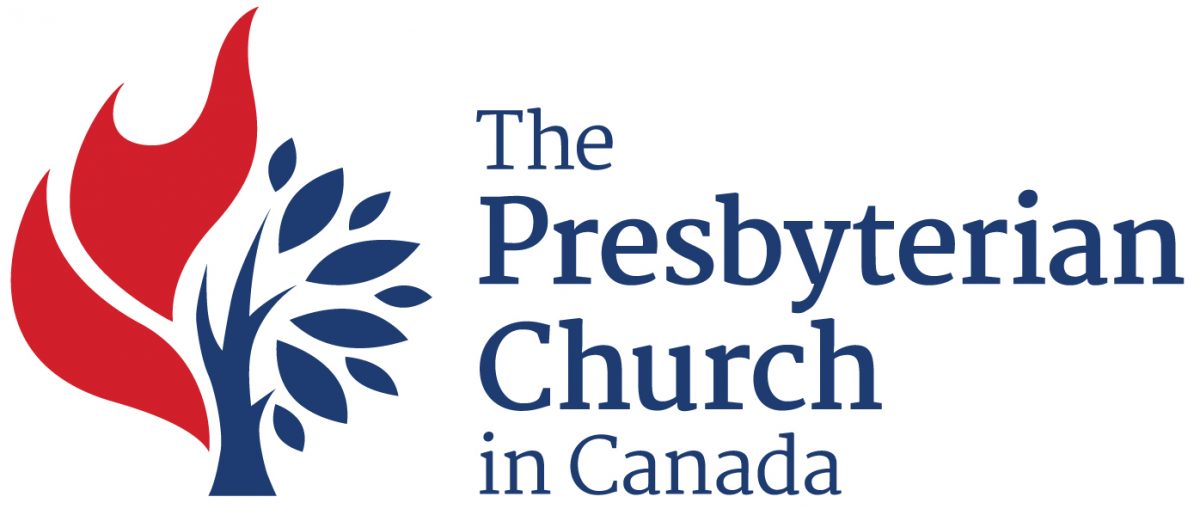 Three Part Series on Vision
Can’t we just get to the fundraising! Why bother casting a vision?
Where to start if your ministry doesn’t have a clear vision
Crafting a vision for ministry and fundraising
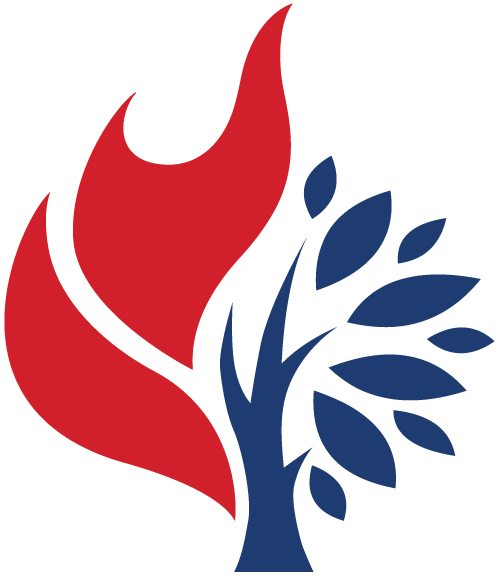 2
Vision and Fundraising
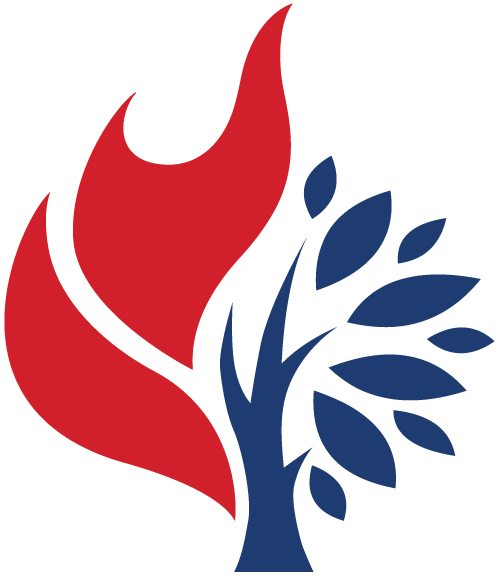 3
Vision is not something you stick on to fundraising intiatives
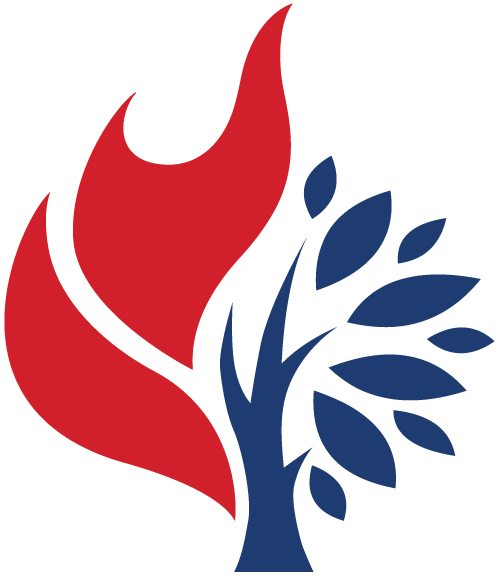 4
Fundraising should flow from vision
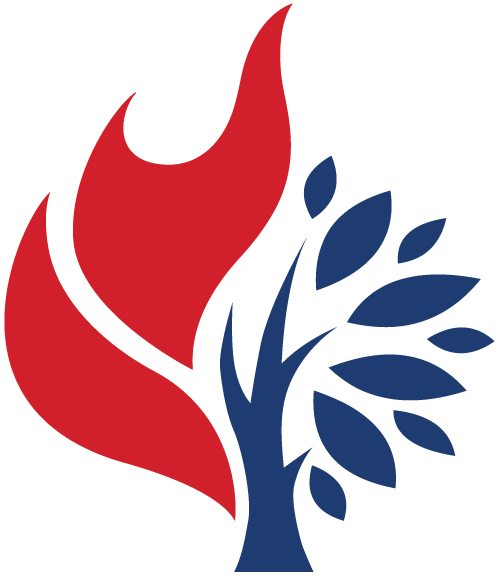 5
How to bring the vision to life
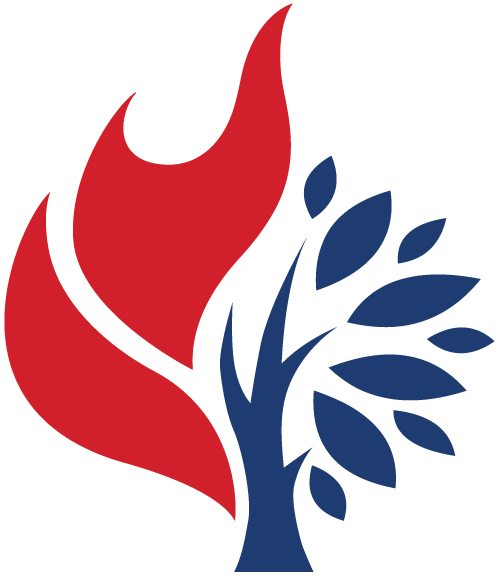 6
Postcard for a church whose vision for ministry is creating a place where people with and without intellectual disabilities can grow in faith and find mutual, authentic friendships.
Dear Sandy,
 
I just had the most amazing weekend worshipping at St. Andrew’s!

A few years ago, the congregation decided to wholeheartedly embrace a ministry of inclusion where people with and without intellectual disabilities form authentic friendships and grow in faith. It was so inspiring to see the variety of people that took leadership in the church from the ushers to those who led the liturgy. The worship service took longer than I’m used to, but I was surprised at how meaningful I found the times of silence and differently paced speaking. It was a real gift to be with this community. After church, we gathered for a meal and I got to meet some really interesting people. One of the coolest things about this church is the sensory room they’ve developed for their Sunday School. All the kids that participated really got into the activities and learned the Bible stories in ways that I had never dreamed of! You should have seen the tub of water they used to tell the story of Noah! Oh, and did I mention the fantastic work program the congregation has launched to created employment opportunities for their community members with intellectual disabilities. Wow!
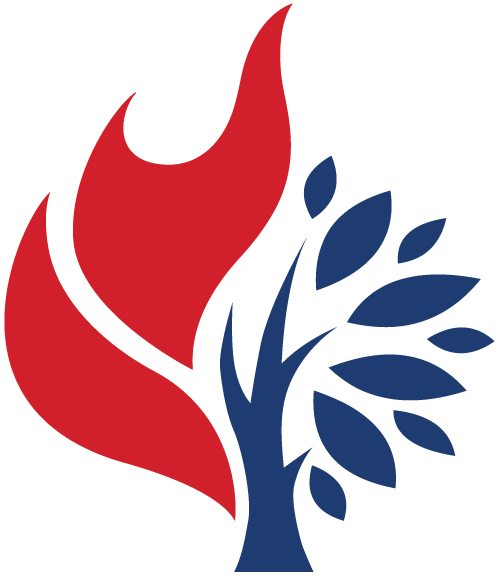 7
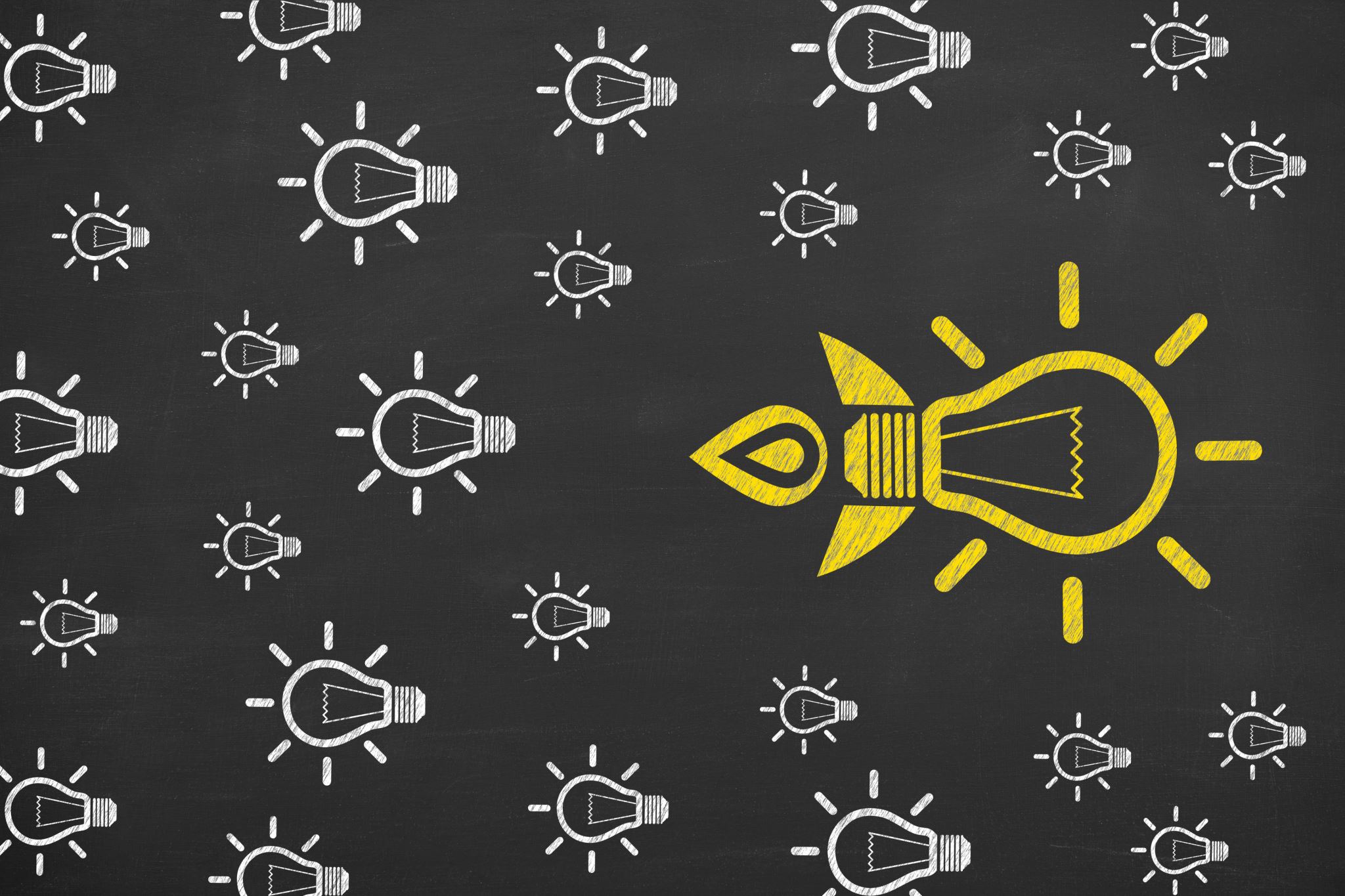 Now you have the understanding to fund the vision
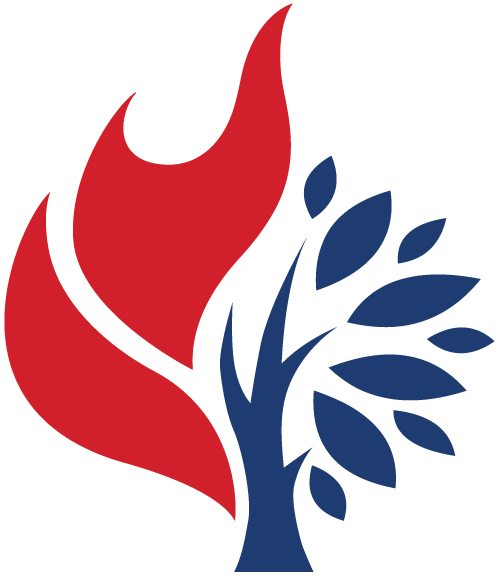 8
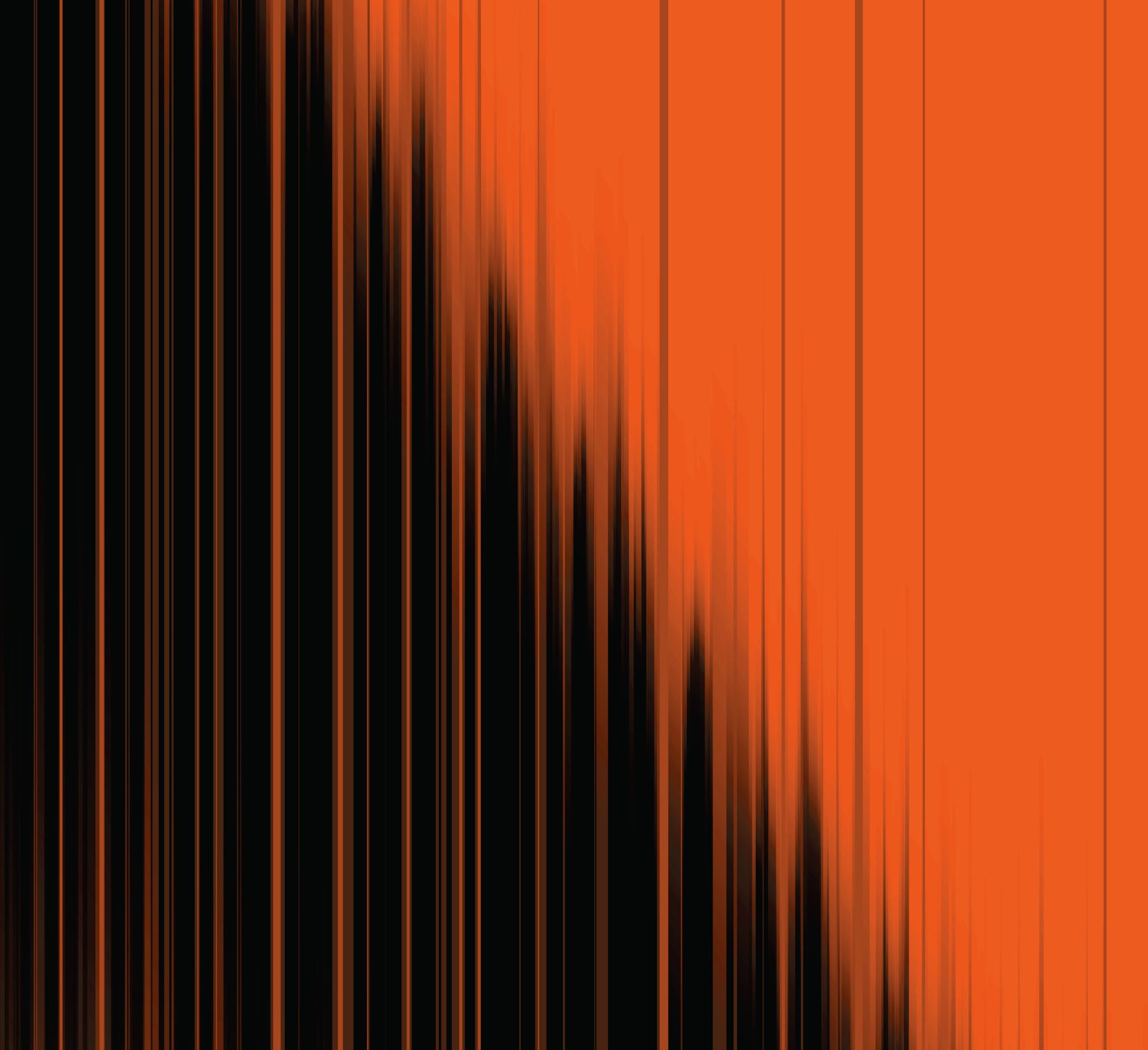 Determining what you really need and why
What are you asking of your donors and why?
Why do you need a donation?
Why do you need it now?
How can you explain it to your congregation/community? Is there a story you can share?
How do you want people to feel when they donate?

(givingmail.com)
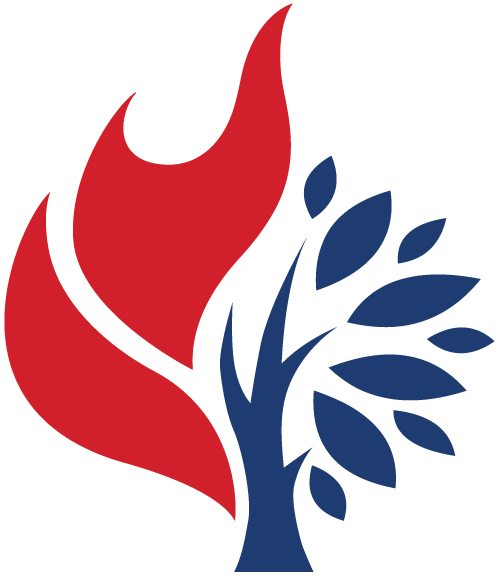 9
Where is the vision?
Dear Jennifer,

Thank you for becoming a PAR donor.
 
I am writing today to let you know about some of the challenges our congregation is facing. Due to rising expenses related to building upkeep we are facing a deficit budget this year. Might you consider increasing your PAR contribution to help us avoid this situation?

Increasing your donation will allow us to maintain the programs and ministries we love such as Sunday worship with our beautiful choir, the Sunday School and our women’s ministry.

Thank you for considering this request.
Many blessings,
Where does this letter go wrong?
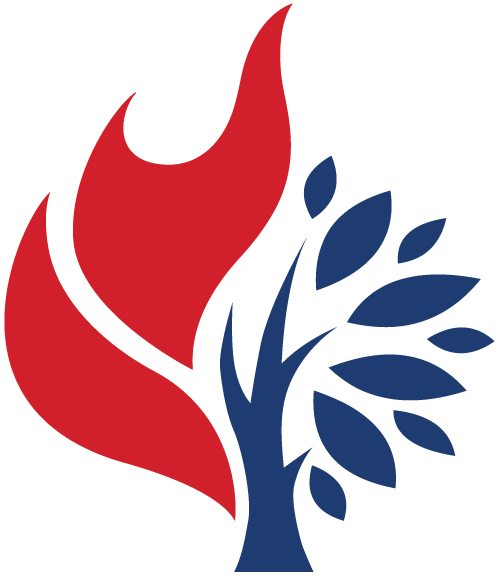 10
Keep the vision before the congregation – helping people see giving as an expression of faith and life in Christ.
Connect giving to steps in discipleship and celebrate each step!
Donating one time
Becoming a regular donor
Giving a percentage of income
Giving sacrificially
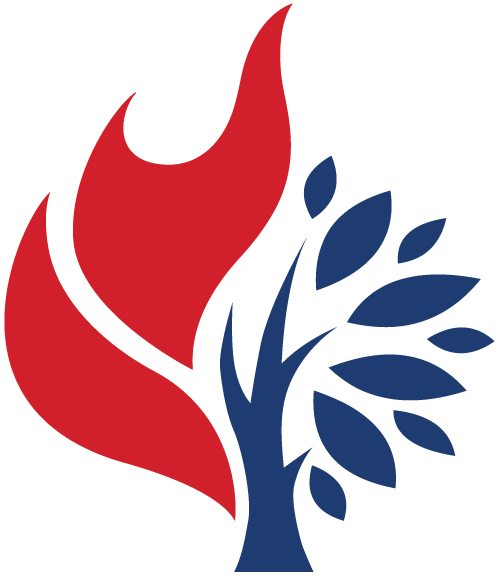 David Moody
11
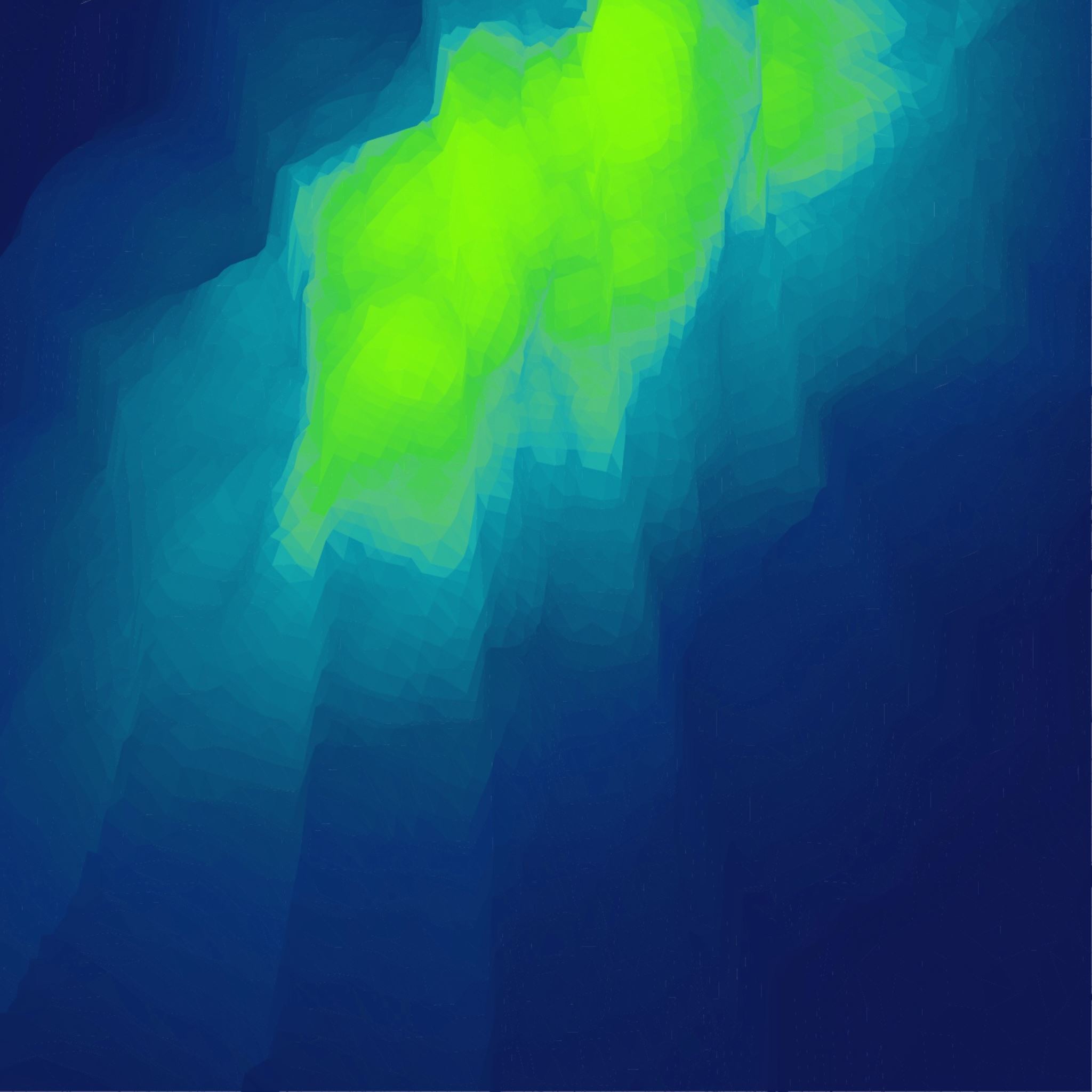 Ways to make a vision live
What ways can you think of to help a vision come alive for a congregation?
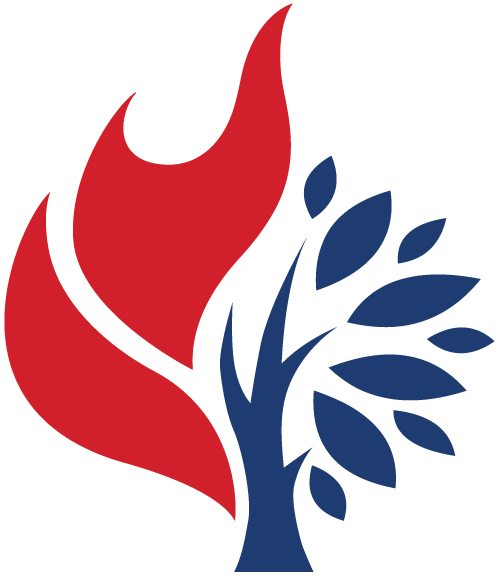 12
Make sure it matches!
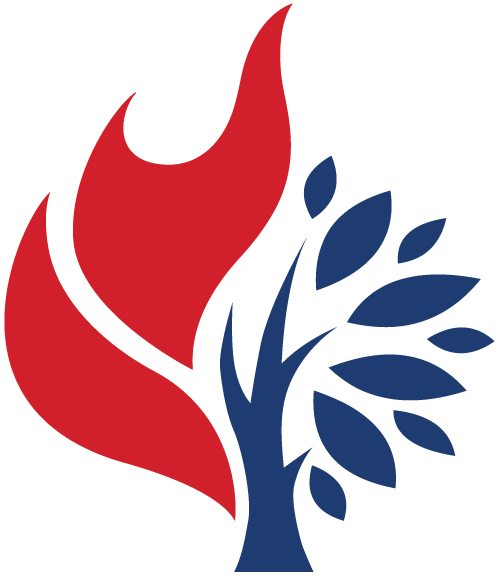 13
Jen de Combe

jdecombe@
presbyterian.ca
Thank you
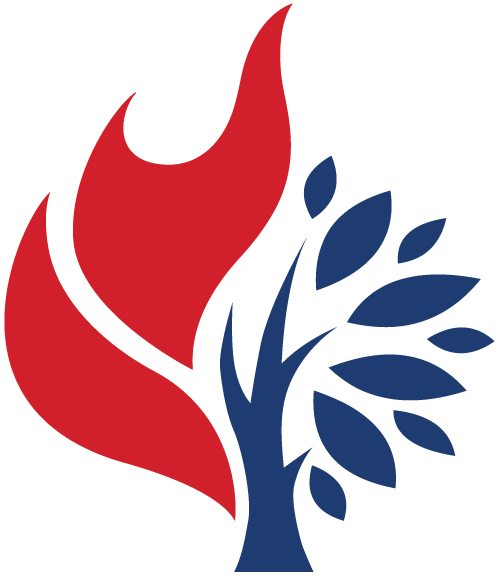